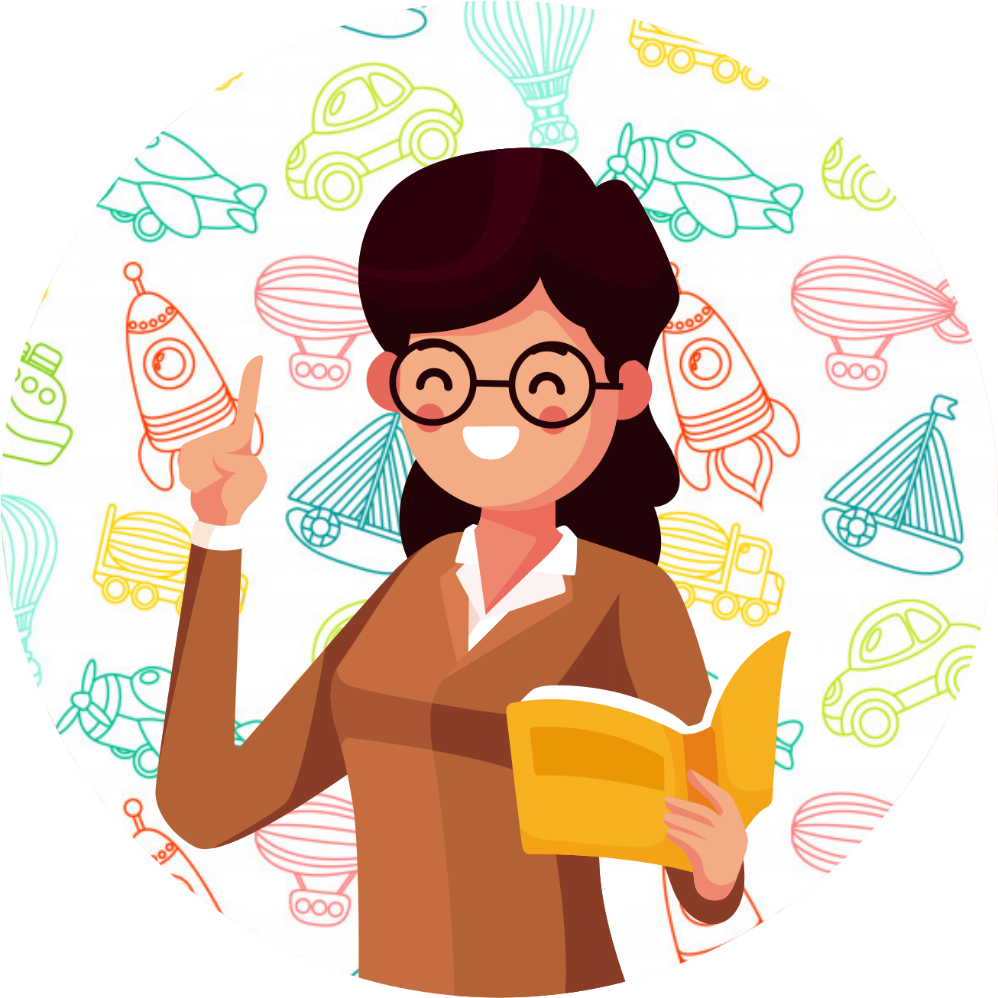 Komponen Perangkat Pembelajaran Anak Usia Dini
Oleh:
Dr. R. SRI MARTINI MEILANIE, M. Pd
TUJUAN  PEMBELAJARAN:
Agar peserta PPG dapat menyusun silabus dan rencana pembelajaran maupun rencana kegiatan harian bagi anak usia dini  secara sistematis.
MATERI KEGIATAN PEMBELAJARAN:
1
2
3
Pengertian perencanaan pembelajaran;
Prosedur penyusunan silabus dan rencana pembelajaran serta rencana kegiatan mingguan/harian;
Perbedaan penyusunan silabus dan rencana pembelajaran / rencana kegiatan harian.
Pengertian Perencanaan Pembelajaran:
Satu rencana kerja yang disusun untuk pelaksanaan kegiatan pembelajaran agar guru memahami tahapan kegiatan pembelajaran yang akan dilaksanakan sesuai dengan tujuan yang ingin dicapai. Pada proses pembelajaran yang  dilaksanakan, proses Perencanaan pembelajaran dibuat sistematis yang melibatkan berbagai komponen sistem pembelajaran agar tercapai secara efektif dan efisien.
Latar Belakang
Kenyataan lapangan:

Pembelajaran yang dikelola guru belum optimal. Penampilan mengajar guru tidak terarah;
Anak/peserta didik tidak bangga dengan prestasi yang dicapainya;
Pengalaman belajar yang diperoleh kurang menantang.
Dasar Yuridis atau Hukum:
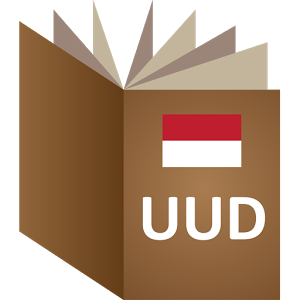 UU Guru dan Dosen No. 14/Tahun 2005;
UU Sisdiknas No. 20/Tahun 2003.
HAKIKAT PERENCANAAN PEMBELAJARAN:
Bagian dari desain pembelajaran menentukan spesifikasi kondisi belajar (sistem pembelajaran);

Meliputi 3 aspek yaitu :
Apa yang akan dipelajari;
Bagaimana mencapai apa yang akan dipelajari;
Upaya pemikiran awal sebelum melaksanakan kegiatan pembelajaran (persiapan membelajarkan).
Memberikan jaminan mutu pembelajaran.
Mengarahkan tercapainya tujuan pembelajaran secara efektif dan efisien;
4
1
MANFAAT
2
3
Memberikan kemudahan dalam mengelola pembelajaran;
Memudahkan lembaga dalam melakukan supervise;
KOMPONEN PERANGKAT
PEMBELAJARAN:
1
2
Tujuan Pembelajaran
	Kompetensi yang harus dikuasai anak/peserta didik meliputi kemampuan kognitif, afektif dan psikomotor;
Materi Pembelajaran
	Isi pelajaran/konten meliputi fakta, konsep, prinsip dan  prosedur;
3
4
Strategi Pembelajaran
	Pendekatan dalam mengoperasikan pencapaian tujuan pembelajaran meliputi mutu pembelajaran, metode, media dan waktu;
Evaluasi hasil belajar
 Menilai kompetensi anak/peserta didik meliputi jenis penilaian, butir penilaian, skor dan nilai akhir.
JENIS PERENCANAAN PEMBELAJARAN AUD
Perencanaan Pembelajaran AUD terdiri atas :
Perencanaan Makro adalah perencanaan pembelajaran satu 
    tahunan (Prota)
Perencanaan Meso adalah perencanaan pembelajaran 
    semesteran (Prosem)
Perencanaan pembelajaran mikro adalah perencanaan
    pembelajaran mingguan (RPPM) dan perencanaan
    pembelajaran harian (RPPH)
KOMPONEN-KOMPONEN PERANGKAT 
PEMBELAJARAN AUD
1
Merumuskan tujuan;
4
Memilih media pembelajaran;
2
Memilih pengalaman belajar;
5
Perencanaan evaluasi dan pengembangan.
Menentukan kegiatan belajar mengajar;
3